মাল্টিমিডিয়া শ্রেণিতে স্বাগত
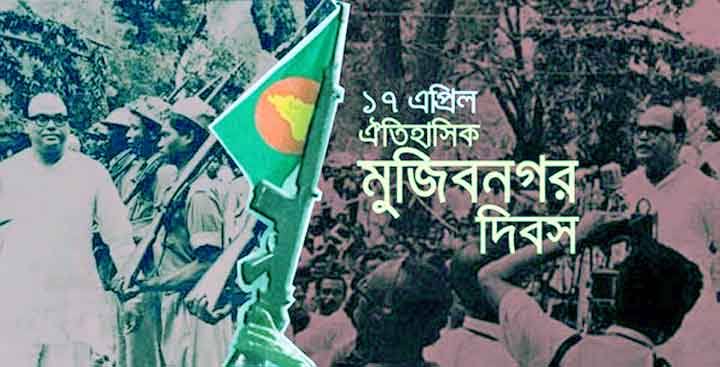 পরিচিতি
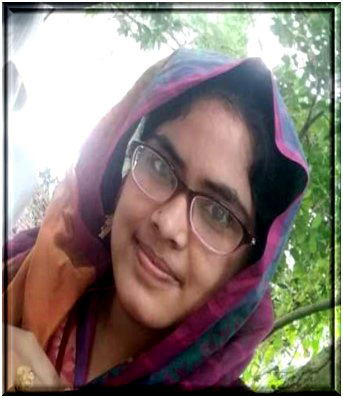 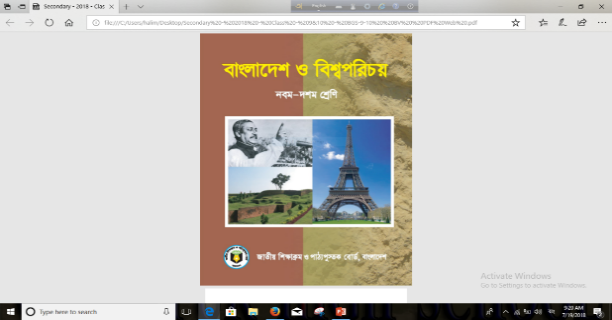 সালমা আক্তার 
সহকারি শিক্ষক (আইসিটি)
সিংআড্ডা উচ্চ বিদ্যালয়
কচুয়া, চাঁদপুর।
শ্রেণি: নবম
বিষয়: বাংলাদেশ ও বিশ্বপরিচয়
অধ্যায়: দ্বিতীয়
সময়: ৫০ মিনিট
      তারিখ: 25/10/2019 খ্রি:
চিন্তা করে বলতো নিচের  ছবিগুলো কিসের?
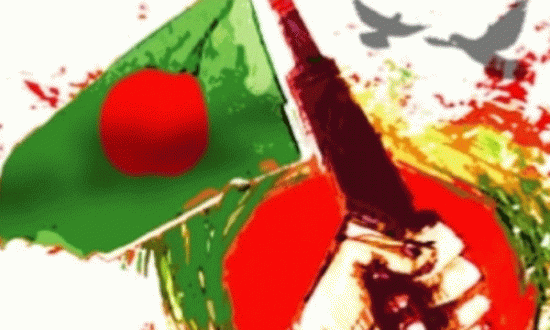 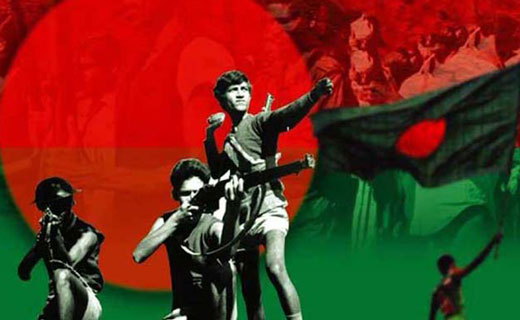 মুক্তিযোদ্ধারা আমাদের দেশে কী করেছিল?
এসো নিচের ভিডিওটি দেখি:
ভিডিওটি কোন সময়কার?
মুক্তিযুদ্ধের ঐতিহাসিক তাৎপর্য
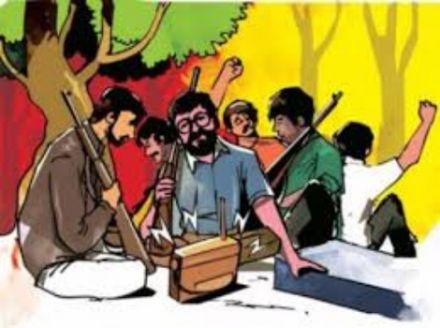 শিখনফল
মুক্তিযুদ্ধ কী তা বলতে পারবে;
মুক্তিযুদ্ধের কারণ ব্যাখ্যা করতে পারবে;
মুক্তিযুদ্ধের তাৎপর্য বিশ্লেষণ করতে পারবে।
এই পাঠ শেষে শিক্ষার্থীরা...
নিচের  ছবিতে কী দেখছ?
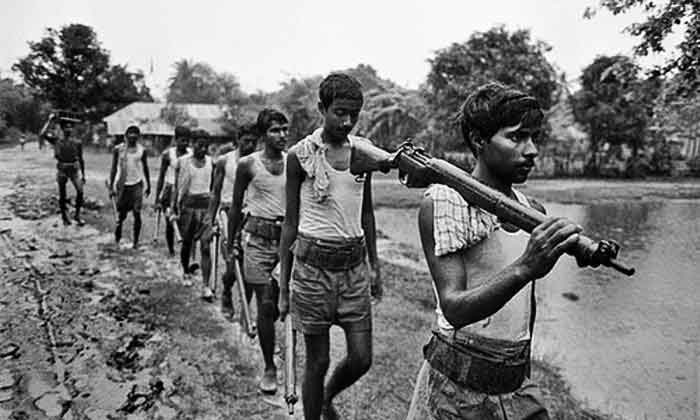 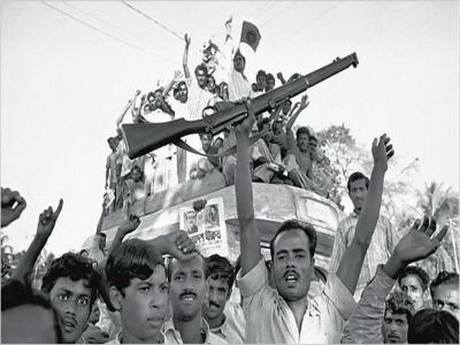 স্বাধীনতা লাভের জন্য বাঙ্গালিরা অনেক দুঃখকষ্ট ও ত্যাগ স্বীকার করেছে।
১৯৭১ সালে সশস্ত্র মুক্তিযুদ্ধের মাধ্যমে বাংলাদেশ স্বাধীনতা লাভ করে।
পরাধীনতার হাত থেকে মুক্তির জন্য বাংলাদেশের সাধারণ মানুষ যে যুদ্ধ করে দেশকে স্বাধীন করে তাই মুক্তিযুদ্ধ।
নিচের  চিত্রে পাকিস্তানি সৈন্যরা কী করছে?
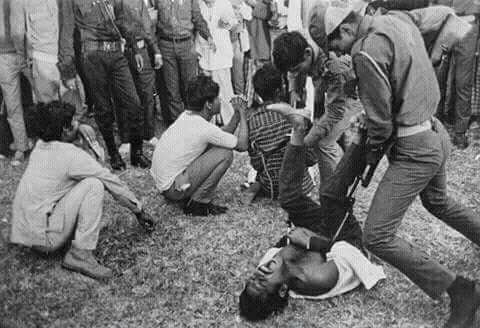 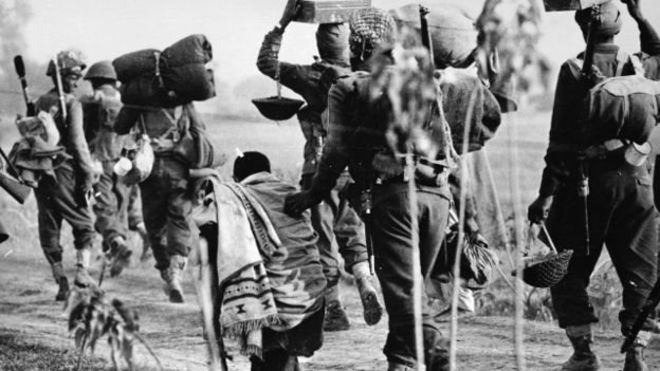 স্বাধীনতা লাভের জন্য বাঙ্গালিরা অনেক দুঃখকষ্ট ও ত্যাগ স্বীকার করেছে।
১৯৪৭ সালের ৭ মার্চ পাকিস্তানি শাসকগোষ্ঠি দ্বারা পূর্ব পাকিস্তানের জনগণ সর্বপ্রকার অত্যাচার, শোষণ, নিপীড়নের শিকার হয়েছে।
একক কাজ
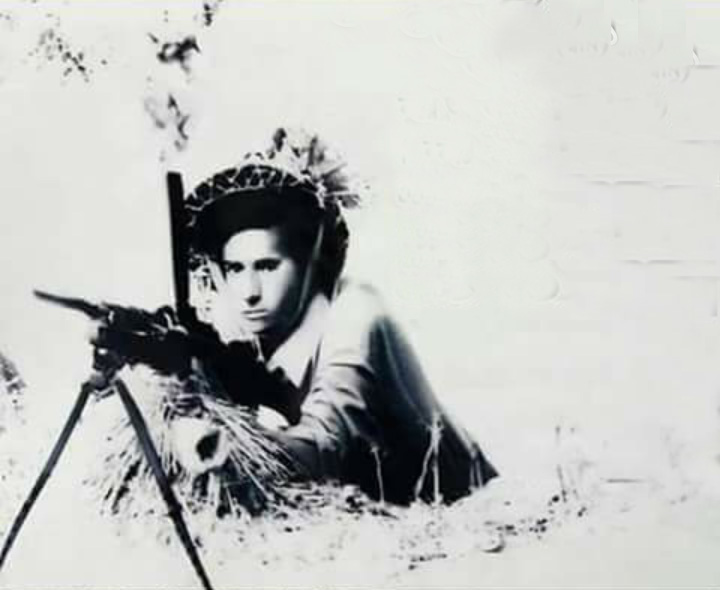 মুক্তিযুদ্ধ বলতে কী বোঝ?
নিচের  ছবিতে কী কী দেখছ?
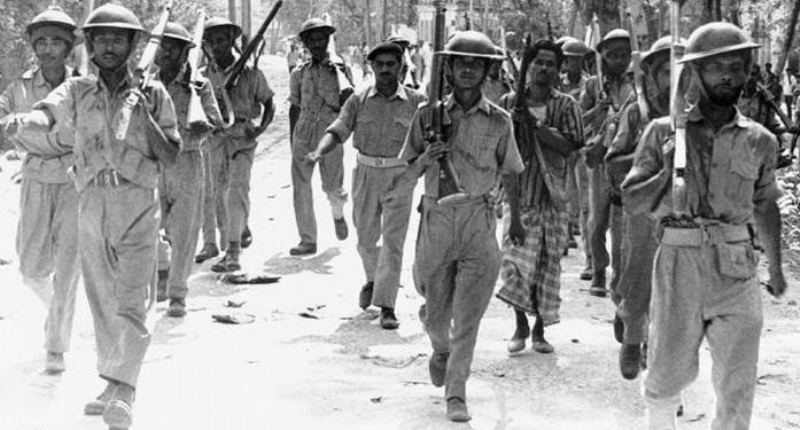 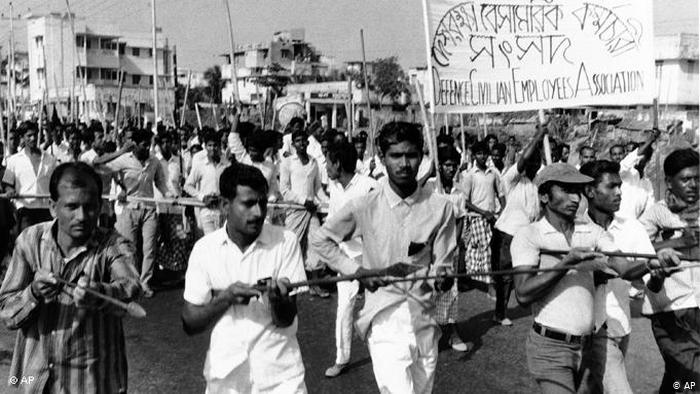 এ ভূ-খন্ডের সংগ্রামী মানুষ অন্যায়ের বিরুদ্ধে রুখে দাঁড়ান।
নিচের  ছবির ভাষণটা কখন কার?
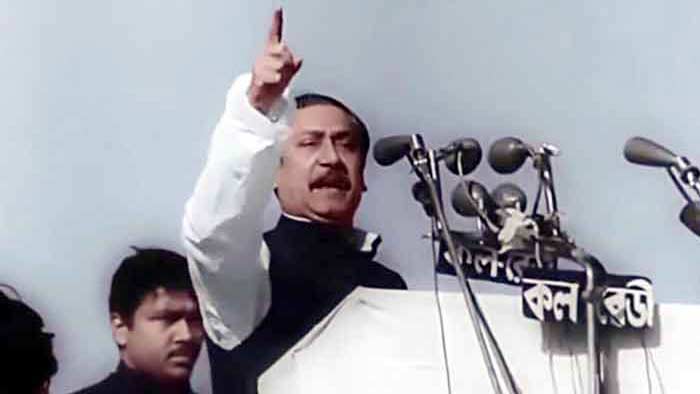 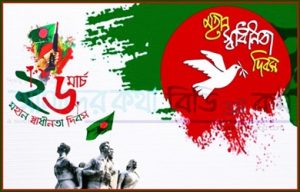 ১৯৭১ সালে ৭ই মার্চ স্বাধীনতার ঘোষণার মধ্যে দিয়ে ১৬ ডিসেম্বর তা বাস্তবে পূর্ণতা পায়।
নিচের  ছবিতে বাংলাদেশি মুক্তিযোদ্ধারা কী করছে?
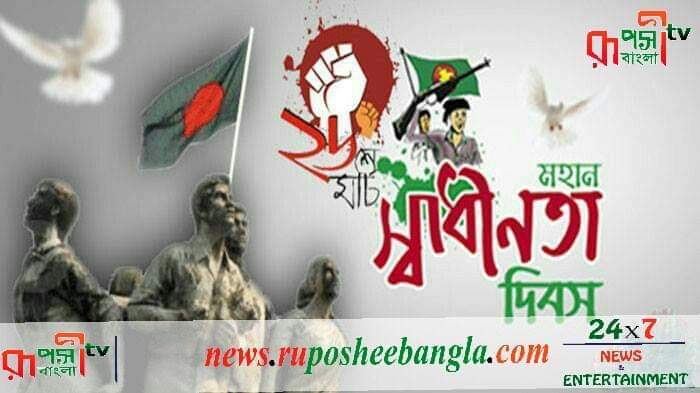 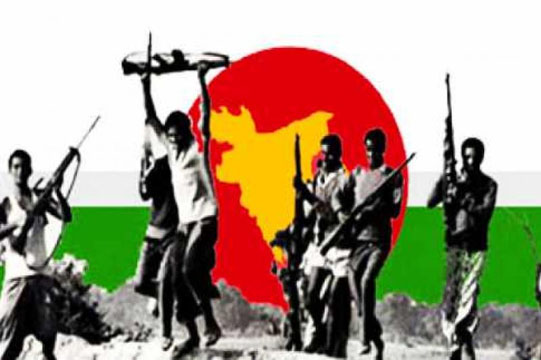 ১৯৭১ সালের ১৬ ডিসেম্বর বিজয় অর্জনের মধ্যে দিয়ে এ পরিসমাপ্তি ঘটে।
নিচের  ছবিতে কী দেখছ?
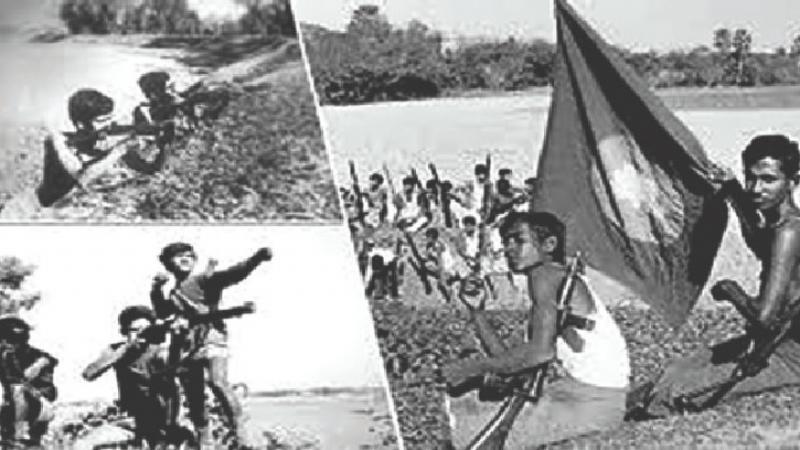 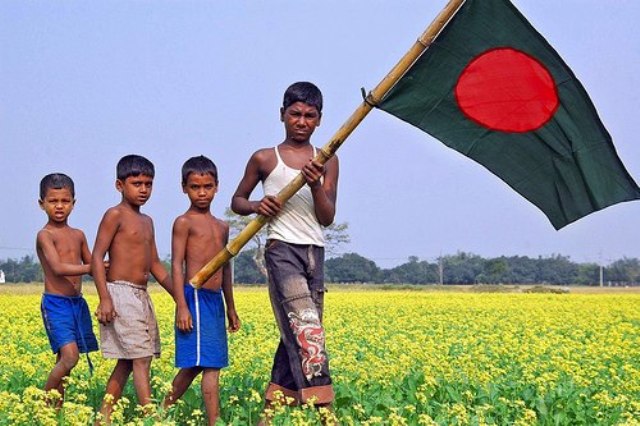 দীর্ঘ ৯মাস রক্তক্ষয়ী মুক্তিযুদ্ধের মাধ্যমে পৃথিবীর মানচিত্রে স্বাধীন বাংলাদেশের অভ্যুদয় ঘটে
জোড়ায় কাজ
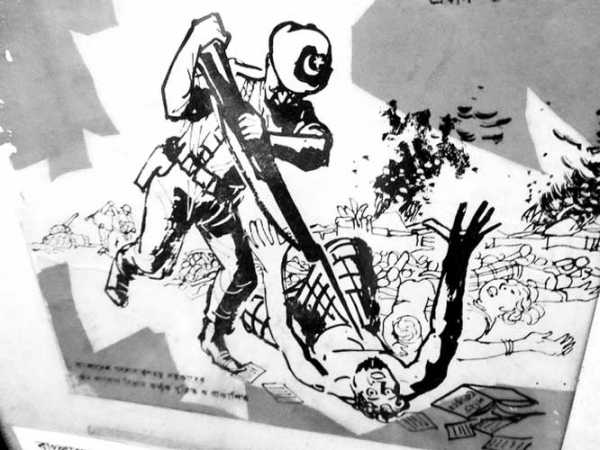 মুক্তিযুদ্ধের কারণ ব্যাখ্যা করে লেখ।
নিচের  মেয়েদের হাতে বন্দুক কেন?
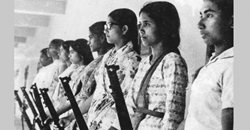 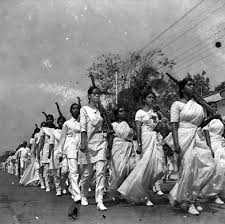 ফলে মুক্তিযুদ্ধ হয়ে দাঁড়ায় বাঙালির শক্তিশালী জাতীয়তাবাদী চেতনার বহিঃপ্রকাশ।
মুক্তিযুদ্ধের নয় মাস বাংলাদেশের সাধারণ মানুষ মুক্তিযোদ্ধাদের সর্বপ্রকার সহায়তা করে।
নিচের ছবিতে কী কী দেখতে পাচ্ছ?
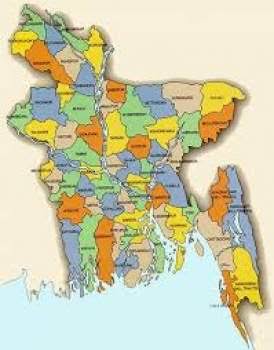 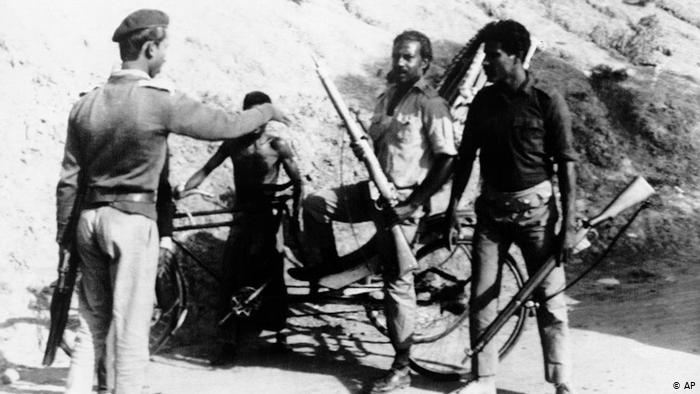 মুক্তিযুদ্ধের ফলে আমরা পেয়েছি একটি স্বাধীন রাষ্ট‌্র, যা বিশ্বের মানচিত্রে স্থান পেয়েছে।
নিচের ছবি দেখে কী বুঝছ?
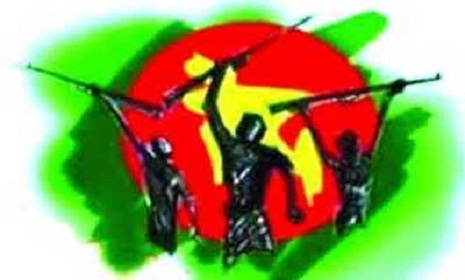 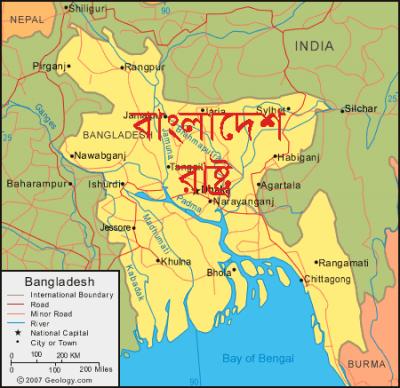 মুক্তিযুদ্ধের মাধ্যমের বাঙালির হাজার বছরের স্বপ্নপূরণ হলো।
বাংলাদেশের মুক্তিযুদ্ধ বিশ্বের নিপীড়িত, স্বাধীনতাকামী জনগণকে অনুপ্রেরণা কর।
দলগত কাজ
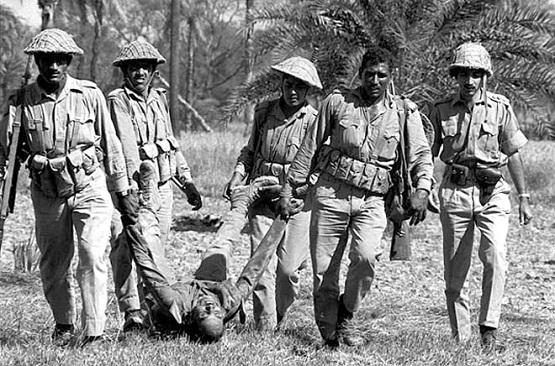 আমাদের জীবনে মুক্তিযুদ্ধের তাৎপর্য বিশ্লেষণ করে লিখ।
মূল্যায়ন
কত সালে আমাদের দেশে মুক্তিযুদ্ধ হয়?
কত দিন আমাদের দেশে মুক্তিযুদ্ধ চলে?
মুক্তিযুদ্ধে কারা অংশ নেন?
কাদের সাথে মুক্তিযুদ্ধ হয়েছিল?
কে মুক্তিযুদ্ধের ডাক দেন?
কত তারিখে শেখ মুজিবুর রহমান ঐতিহাসিক ভাষণ দেন?
বাড়ির কাজ
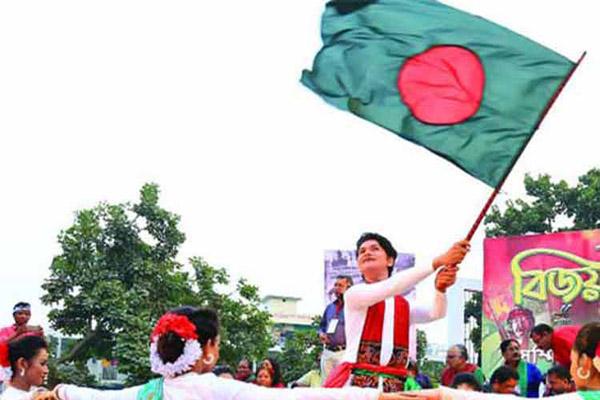 মুক্তিযোদ্ধারা যুদ্ধ না করলে দেশ স্বাধীন হতো না, কথাটি ব্যাখ্যা করে লেখ।
আজকের সবাইকে ধন্যবাদ
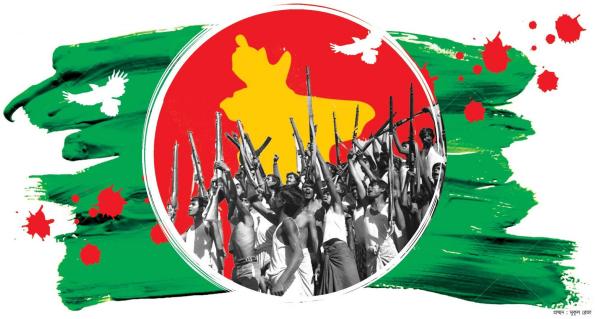